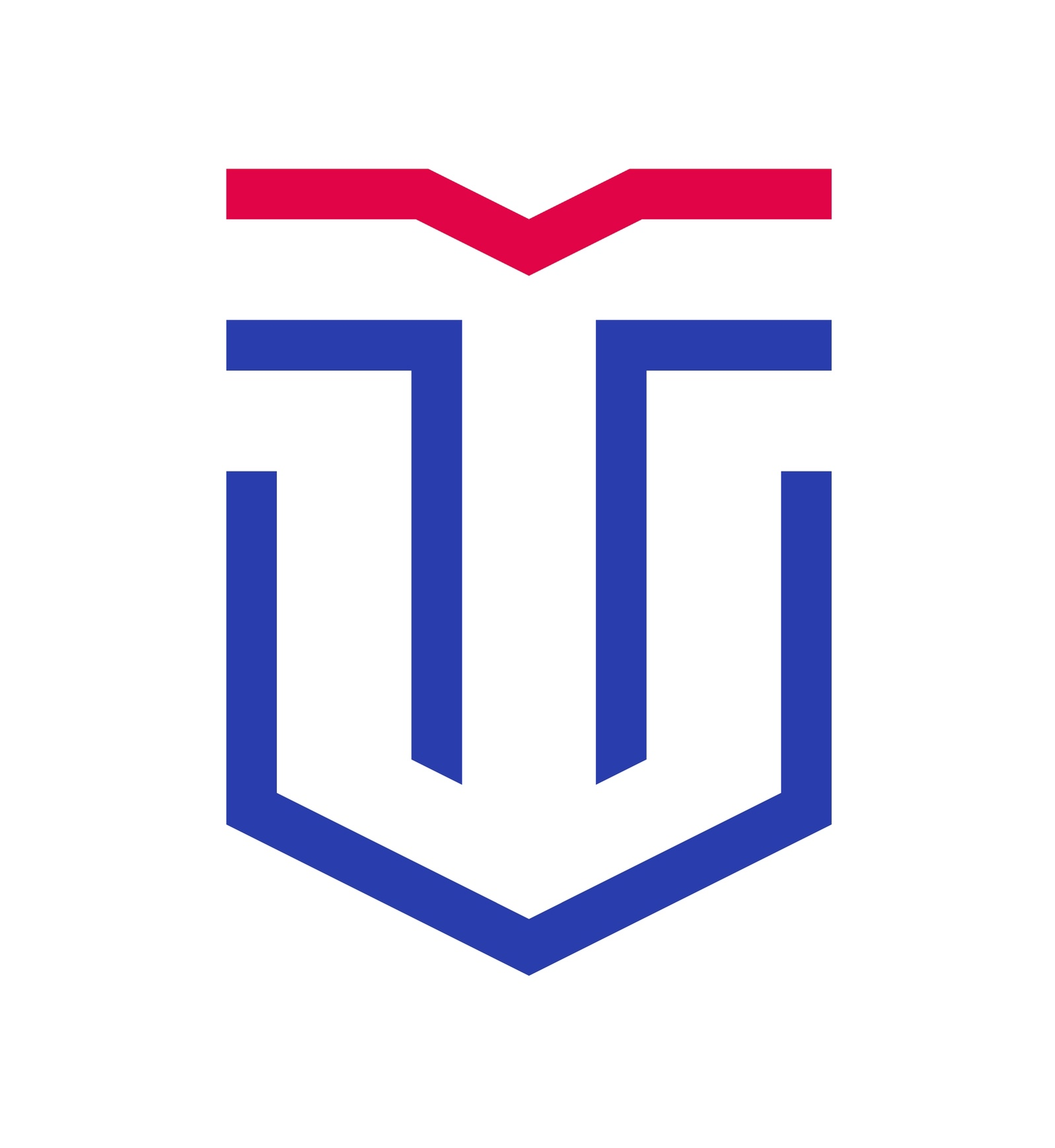 Чернов А.П., Орлов Ю.Д., Чернова Е.М.Тверской государственный университетфизико-технический факультет, кафедра общей физикиE-mail: Chernova.EM@tversu.ru
КВАНТОВОМЕХАНИЧЕСКОЕ ИЗУЧЕНИЕ ЭЛЕКТРОННОГО СТРОЕНИЯ CH3C(O)OH И CH3OC(O)H
Цель работы: Сравнить геометрические характеристики и интегральные параметры функциональных изомеров CH3C(O)OH и CH3OC(O)H .
Методы исследования: B3LYP с базисом 6-311++G(3df,3pd) 6d 10f , программа AIMALL
Оптимизация геометрии выбранных молекул проводилась с использованием метода функционала плотности B3LYP с базисом 6-311++G(3df,3pd) 6d 10f [1]. Разбиение молекулярной плотности  на атомы и группы атомов в рамках теории QTAIM [2] и расчет для них интегральных параметров (заряд q(R), энергия E(R), объем V(R)) проводился в программе AIMALL. 
	В таблице представлены шаро-стержневые модели, распределение градиента электронной плотности  и границы групп атомов в молекулах уксусной кислоты и метилформиата, а так же таблицы с данными по зарядам , полным энергиям и объемам атомных групп.
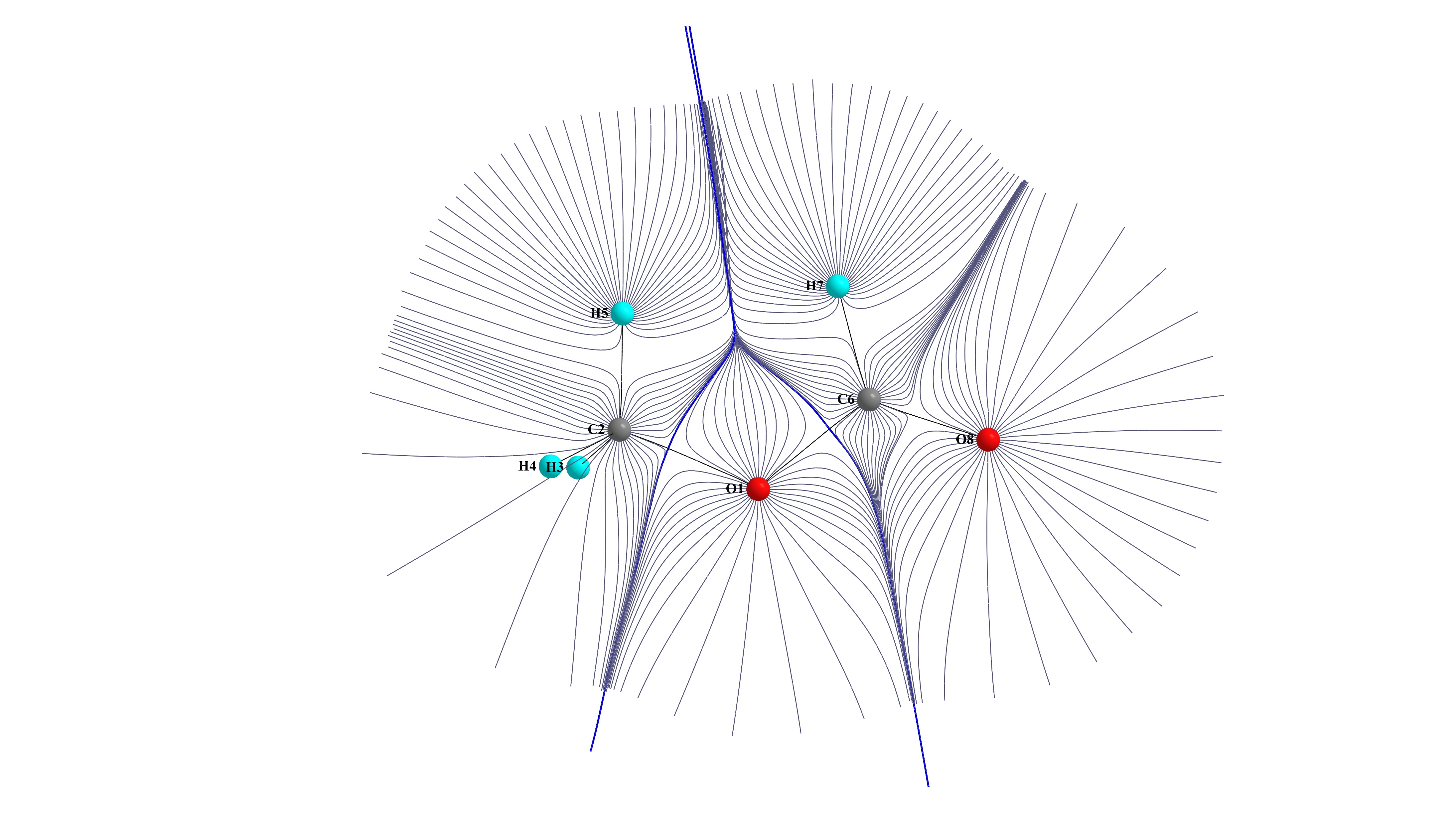 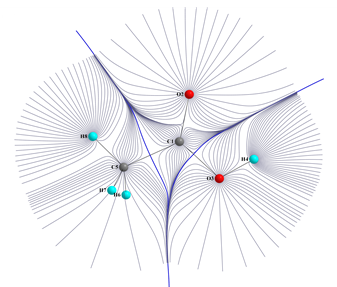 Выводы:  1. Полная энергия CH3C(O)OH ниже полной энергии CH3OC(O)H примерно на 90 кДж/моль
                 2. Метильная группа в CH3OC(O)H подвержена более сильному влиянию со стороны ближайшей группы, чем метильная группа в CH3C(O)OH
Список литературы:
1.Frisch M.J., Trucks G.W., Schlegel H.B., Pople et al. Gaussian 03 (Revision E 0.1, SMP). Gaussian Inc. Pittsburgh PA. 2007.
2.Бейдер Р. Атомы в молекулах. Квантовая теория. М.: Мир. 2001. С. 532